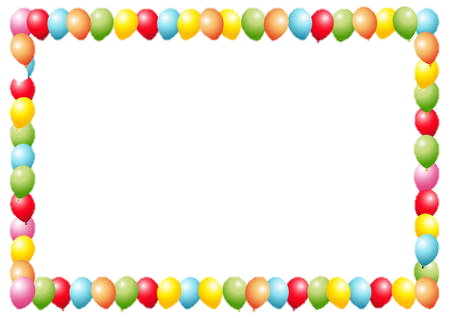 Chñ ®Ò: BÐ Víi C¸c Ph­­ương TiÖn Giao Th«ng
Th¬: Xe §¹p
Líp: Nhµ TrÎ 25 – 36 th¸ng
Tr­uêng mÇm non Ba Sao
Th¬: Xe ®¹p
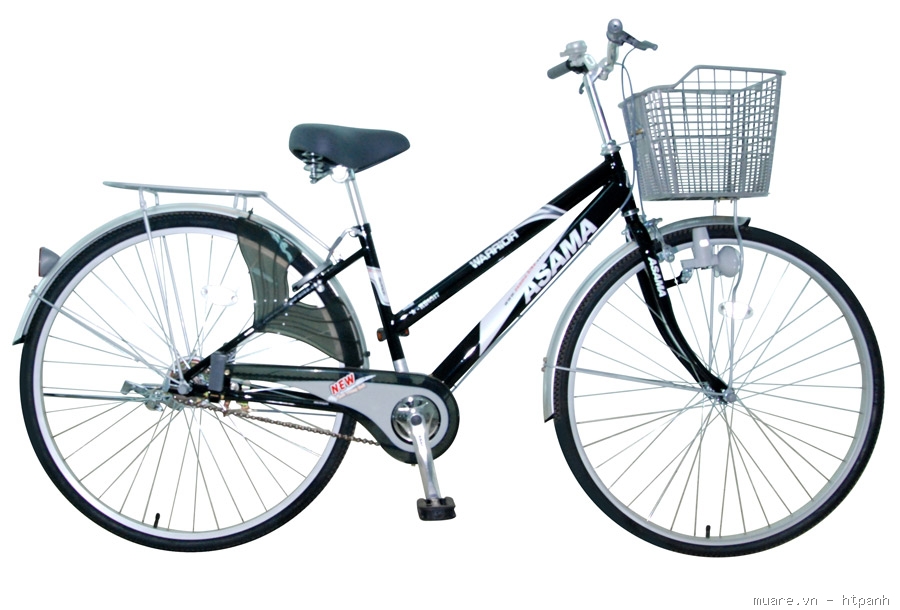 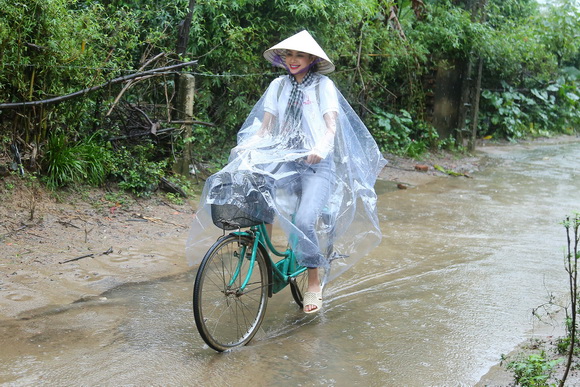 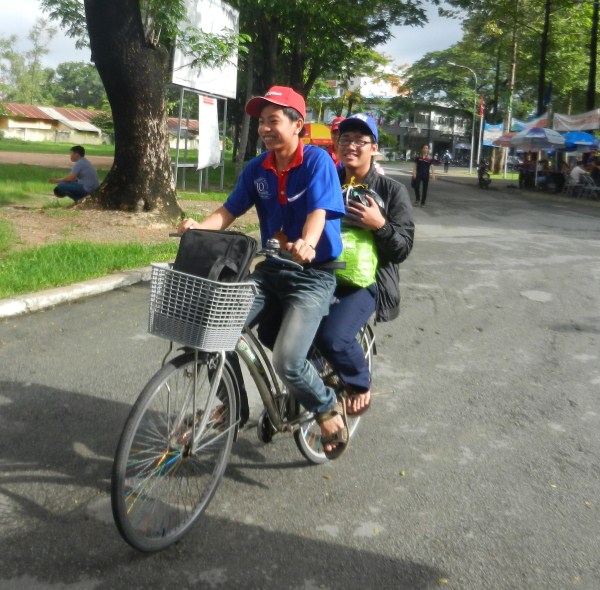 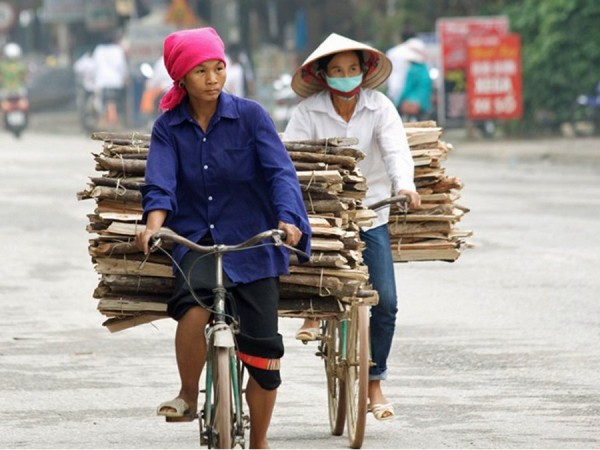 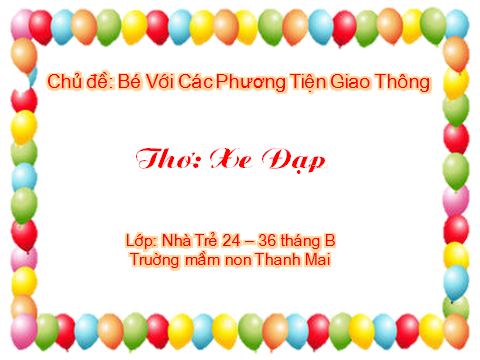 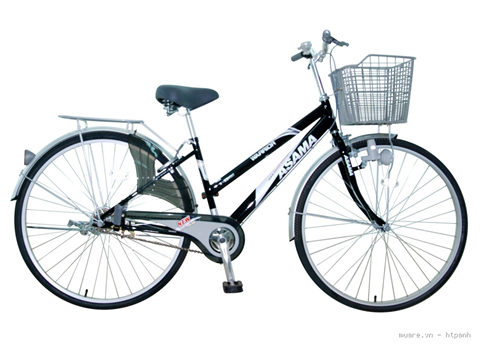 Xe ®¹p th©n thiÕt
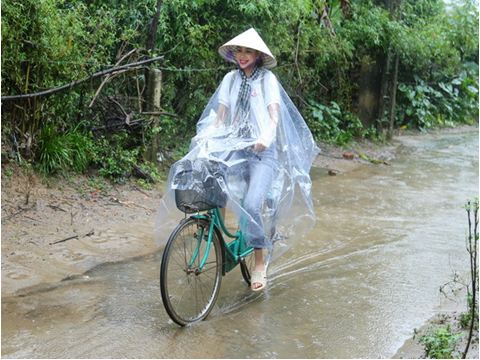 Qua khe, qua suèi
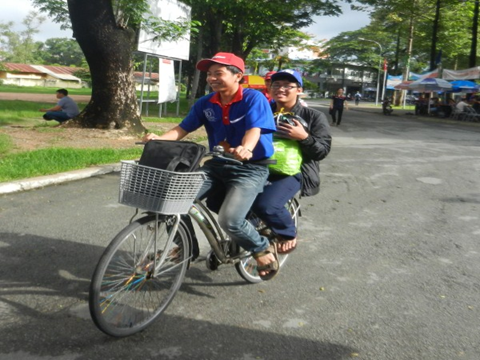 Xe ®¹p chë ng­­ười
Dï xa dï véi
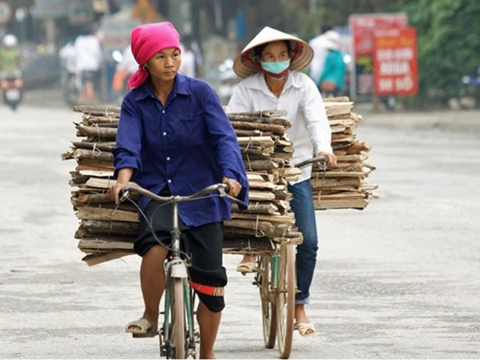 Chở hµng, chở củi
 Cã xe! Cã xe!